Aleksandra Spychalska
Przygotowanie projektów unijnych
aleksandra.spychalska@prawo.uni.wroc.pl  

konsultacje:  sala 307 budynek A    
poniedziałki godz. 12.00- 13.00    
wtorki godz. 11.15- 12.15
ZASADY ZALICZENIA ĆWICZEŃ
obowiązkowe uczestnictwo w zajęciach; spóźnienia bądź zwolnienia z zajęć przekraczające 50% całkowitego czasu trwania zajęć uznaje się za nieobecność na ćwiczeniach; możliwe dwie nieobecności
w przypadku przekroczenia limitu dozwolonych nieobecności obowiązkowe zaliczenie nieobecności na konsultacjach w ciągu dwóch tygodni 
podstawą zaliczenia przygotowanie wniosku o dofinansowanie na podstawie dokumentacji konkursowej wybranej przez ćwiczeniowca (praca w grupach 2-3 osobowych)
PROGRAM ĆWICZEŃ
Część I- TEORIA 
Podstawowe pojęcia z zakresu przygotowania projektów unijnych
Metodyka zarządzania projektem (PCM)

Część II - PRAKTYKA 
Pisanie wniosków o dofinansowanie - od pomysłu do projektu 
Analiza planowanych źródeł finansowania
Analiza dokumentacji konkursowej
Analiza procedury oceny wniosku
PROGRAM ĆWICZEŃ
5. Przygotowanie projektu
ogólne zasady przygotowania projektu 
definiowanie pomysłu/idei, sformułowanie projektu (analiza SWOT pomysłu, analiza interesariuszy, problemów itd)
definiowanie celów i zadań projektu (zasada SMART, matryca logiczna)
definiowanie wskaźników produktów, rezultatów i oddziaływania projektu (matryca logiczna)
przygotowanie strategii rekrutacji/promocji/upowszechniania 
konstrukcja budżetu 
konstrukcja harmonogramu realizacji poszczególnych zadań w projekcie
analiza planowanych źródeł finansowania 
analiza SWOT pomysłu
przygotowanie budżetu i kwalifikowalność wydatków w projekcie (wykres Gannta)
PROGRAM ĆWICZEŃ
6. Najczęściej popełniane błędy powodujące odrzucenie projektu na etapie oceny formalnej i  merytorycznej

7. Ocena wniosków zaliczeniowych
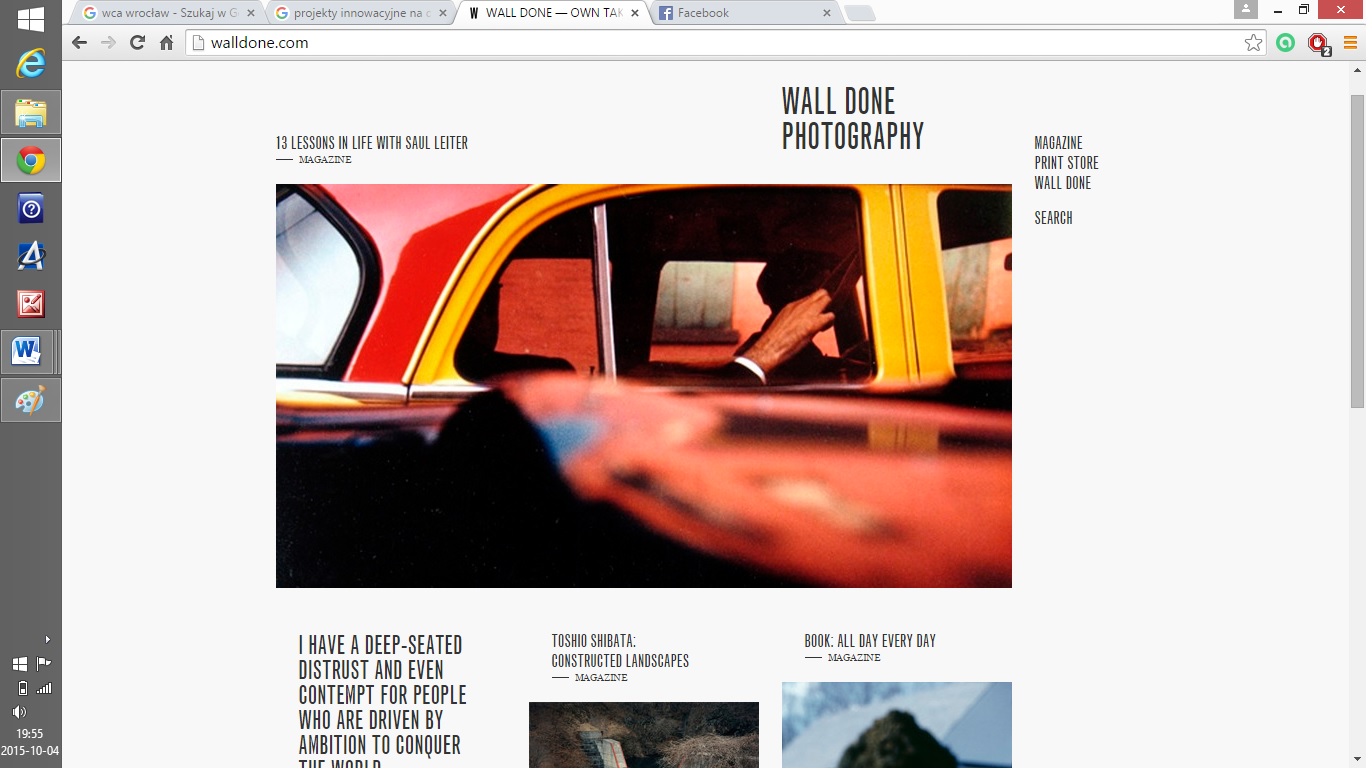 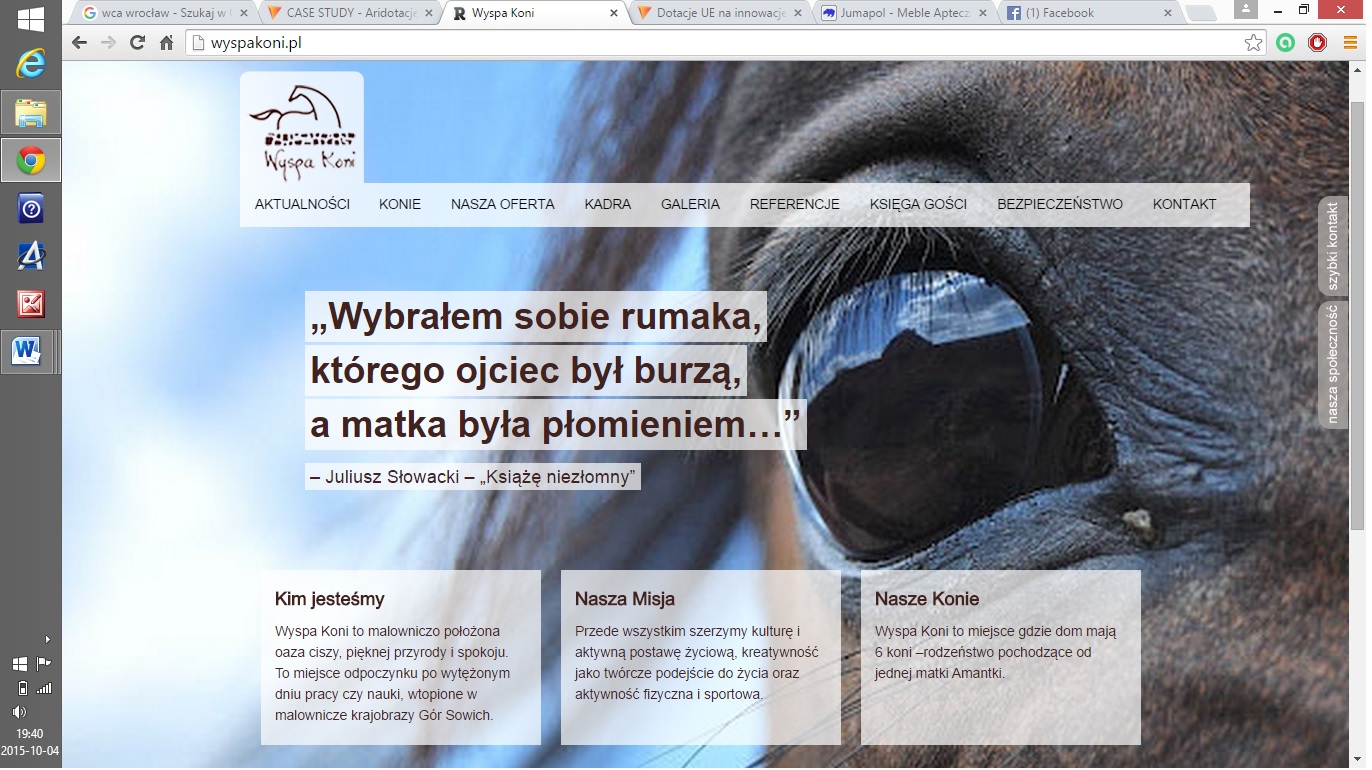 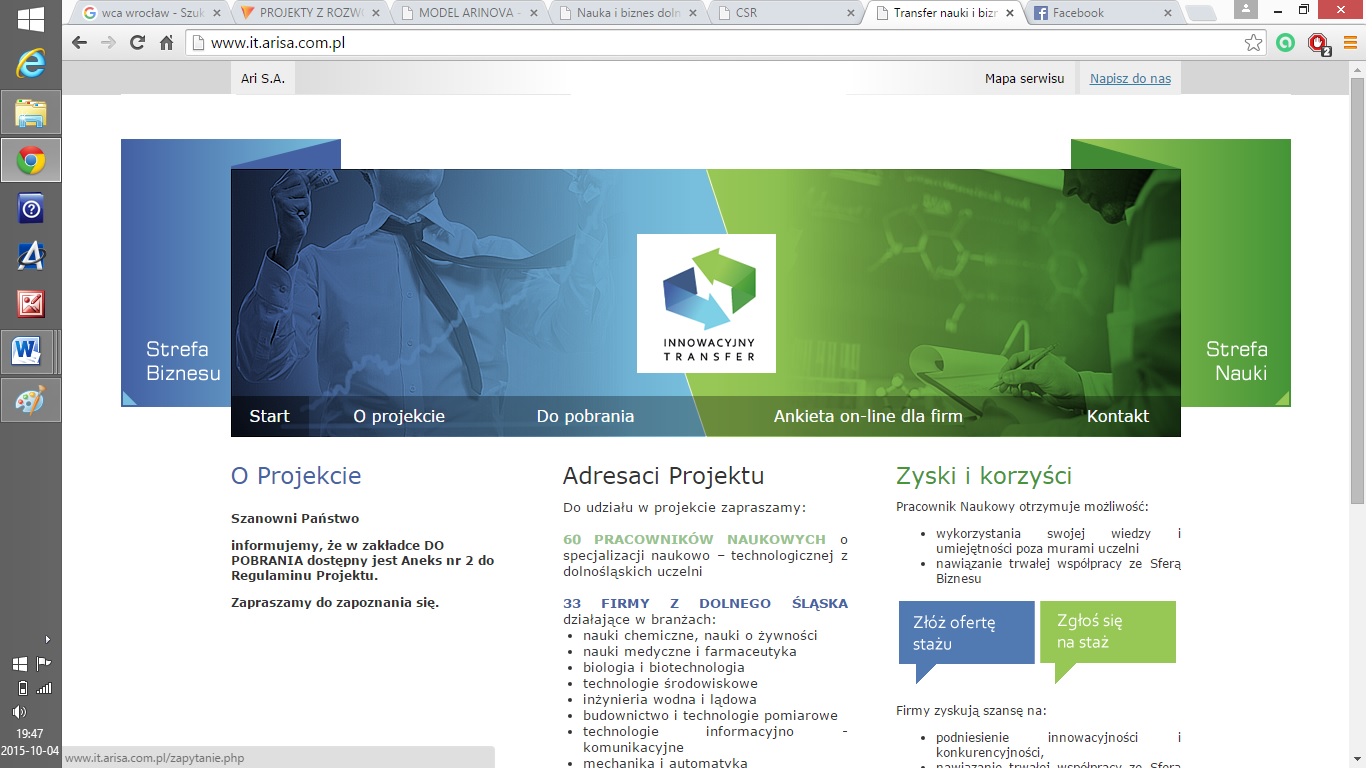 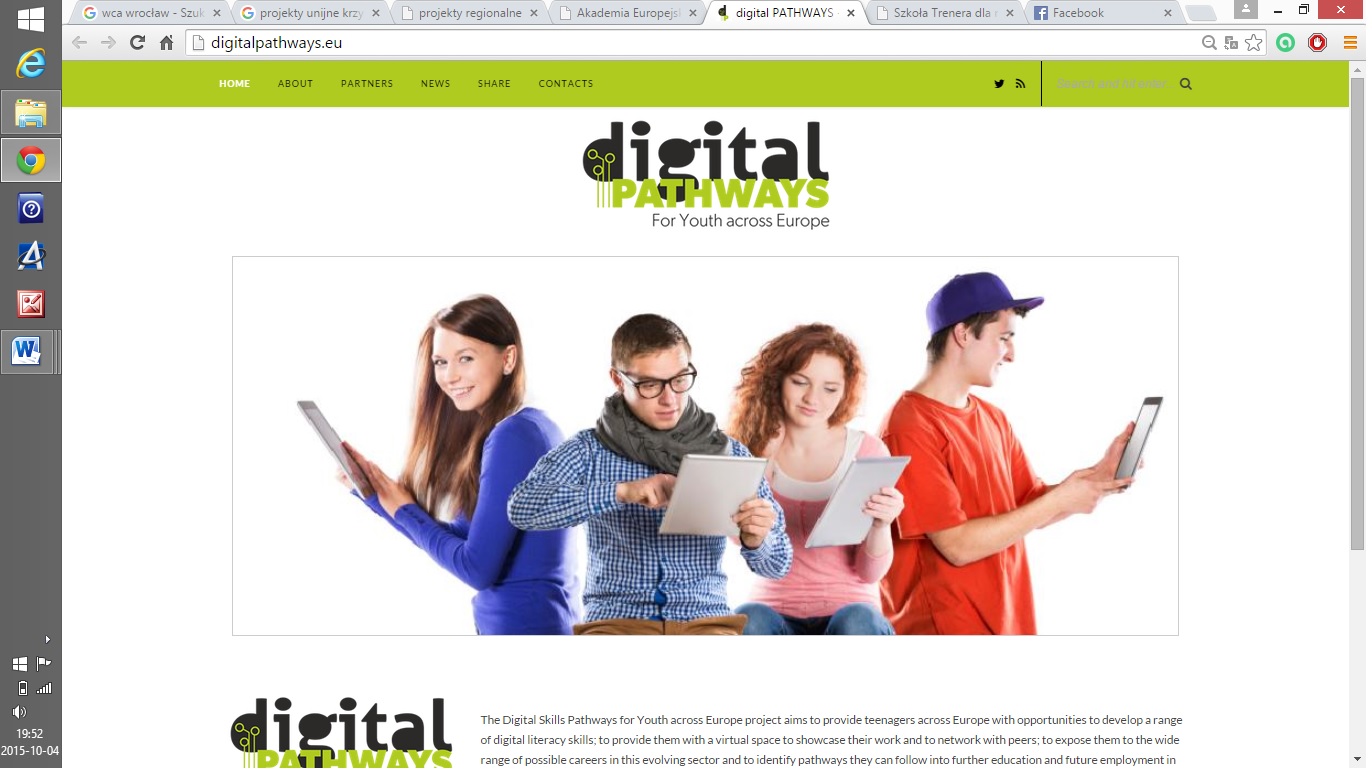 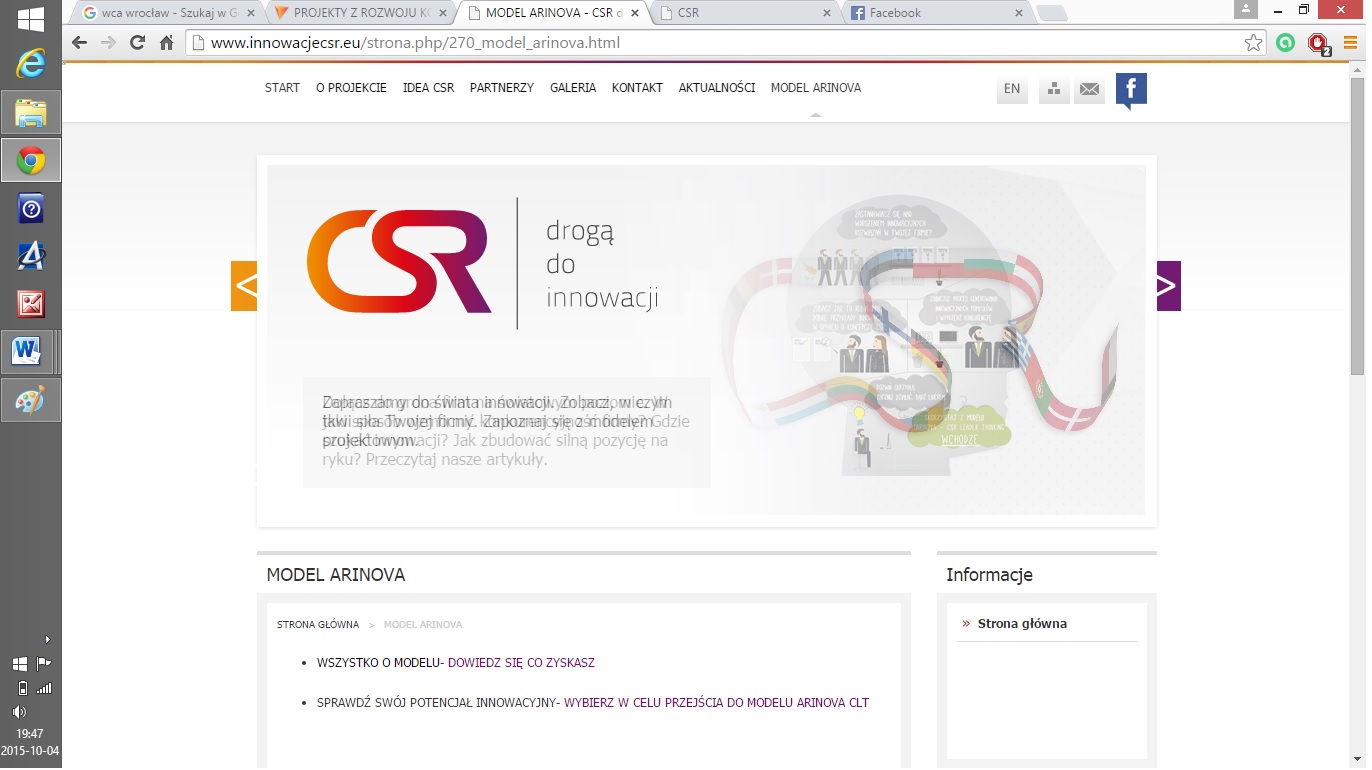 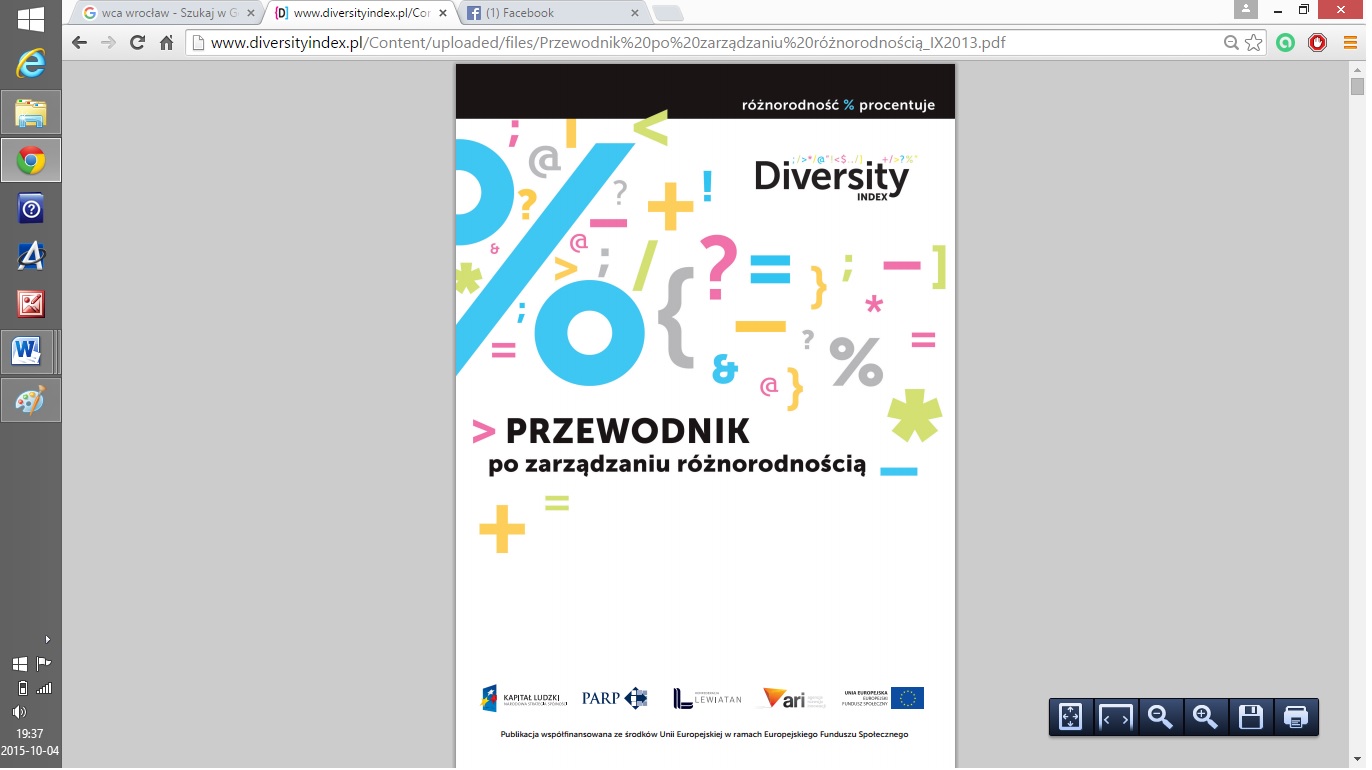 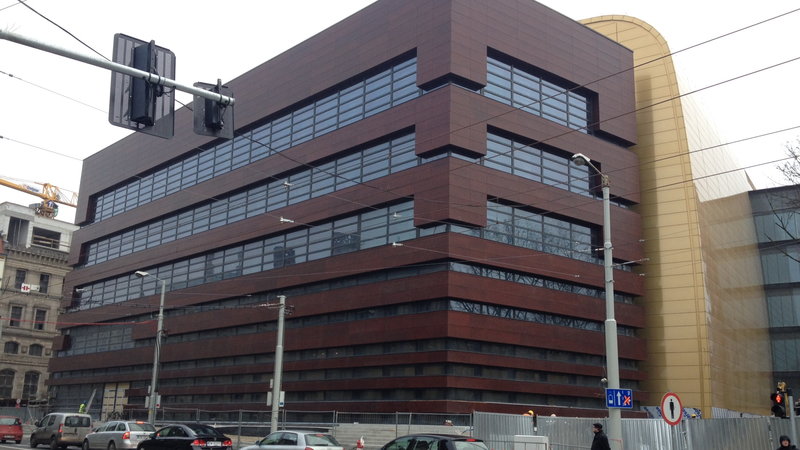 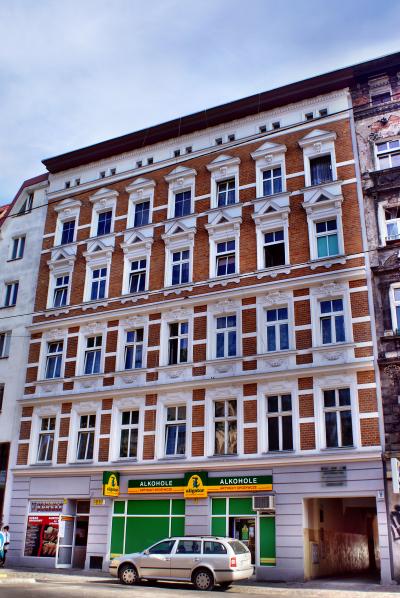 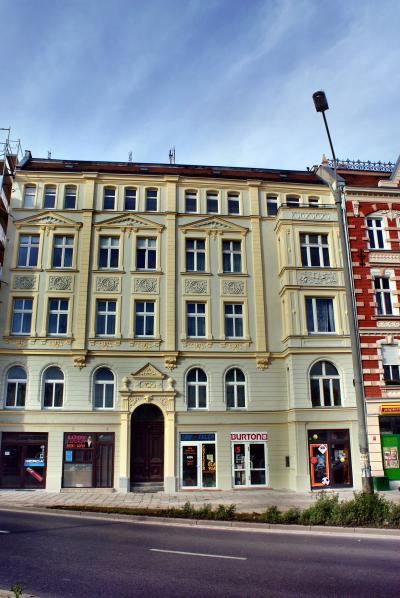